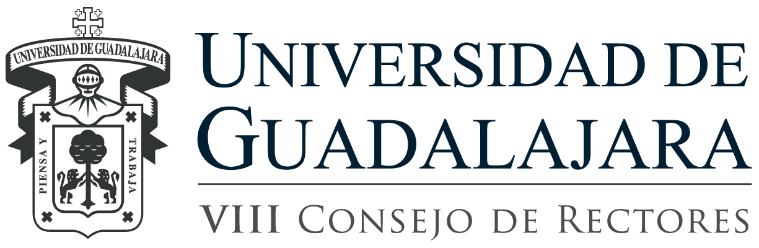 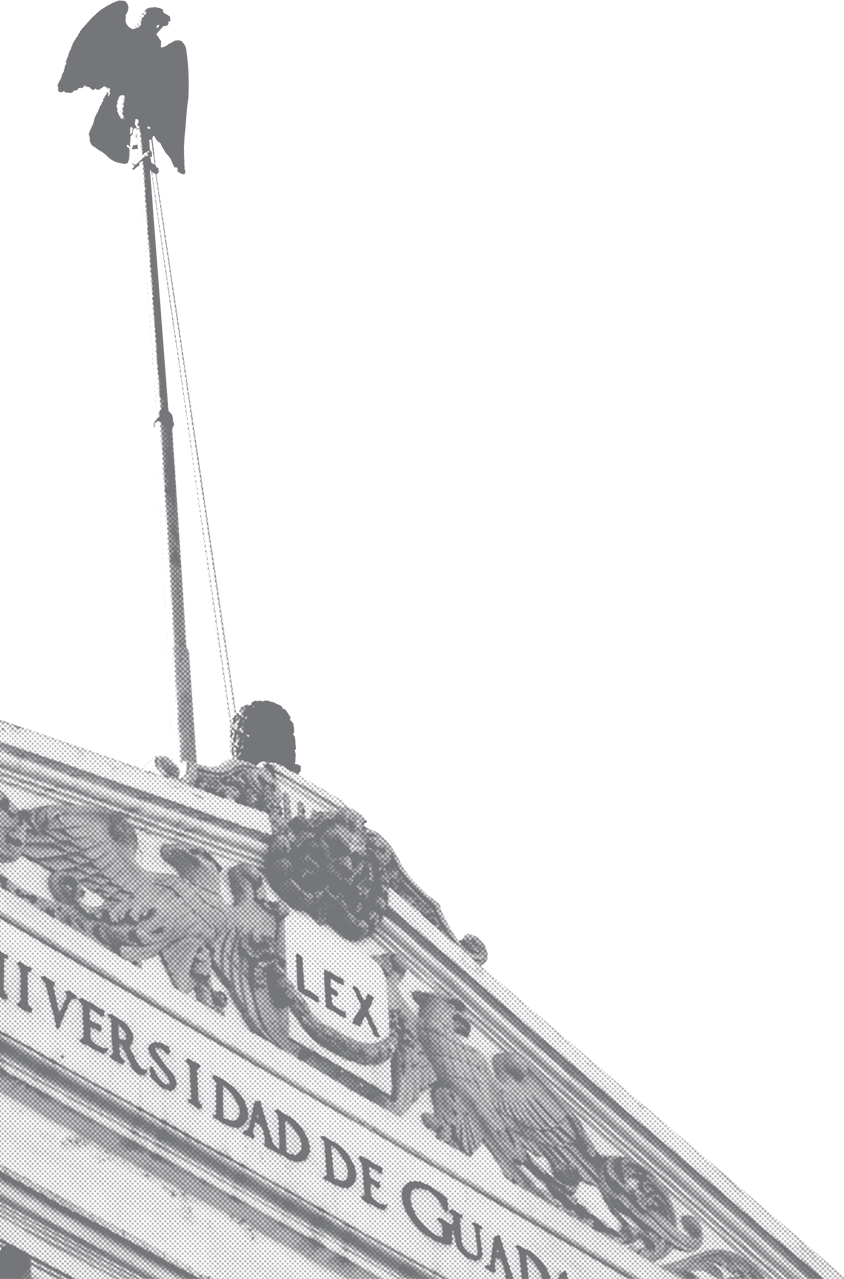 SESIÓN 301
ORDINARIA
4 de julio de 2014, 17:30 HRS.
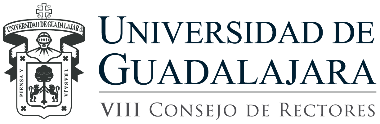 Previsiones para el inicio del calendario 2014-B
Con la finalidad de solucionar problemas que se presentan al inicio de los semestres en los Centros Universitarios, Sistema de Universidad Virtual y Sistema de Educación Media Superior, se proponen las siguientes medidas a adoptarse en el conjunto de la Red Universitaria:

Antes del período vacacional de verano todos los CU´s, SUV y planteles del SEMS deberán hacer los trabajos de mantenimiento, pintura acondicionamiento de aulas, mobiliario jardinería y en general los trabajos pendientes a contar con instalaciones limpias y ordenadas para el inicio de clases el 18 de agosto.

Las clases inician el 18 de agosto a partir de las 7am. La Contraloría General en conjunto con las Secretarias Administrativas y Coordinaciones de Personal de los CU´s, SUV y de los Secretarios de Escuela en el caso del SEMS, deberán hacer verificación in situ desde el primer día de labores. Las clases deberán tener la duración de carga horaria completa desde la primer sesión.

Se deberá notificar a más tardar el 25 de julio - por escrito- al total del personal académico de cada entidad de la Red Universitaria respecto de esta importante medida.

También es importante señalar que nuestra Institución fue auditada por la Auditoria Superior de la Federación en 2013 y lo está haciendo también por el año 2014. Sin ánimo punitivo, se deberá iniciar la aplicación de descuentos a quienes no acudan a laborar y en términos de la Ley Federal del Trabajo (día no laborado día no devengado).
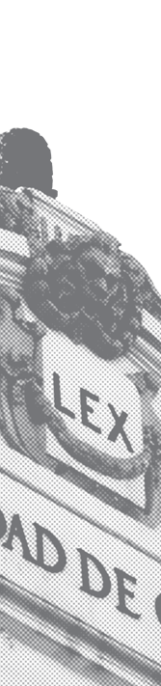 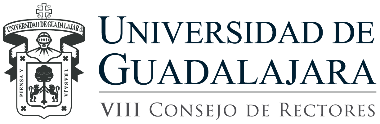 Previsiones para el inicio del calendario 2014-B
Los cursos de inducción que estén programados para el 18 de agosto para estudiantes de primer ingreso, deberán llevarse a cabo sin suspender las clases del resto de los estudiantes de los CU´s, SUV y SEMS.

Reducir al mínimo las suspensiones de clase. 

El propósito esencial es garantizar que a partir del calendario 2014-B  la Universidad de Guadalajara tenga estándares de cumplimiento, asistencia y puntualidad al más alto nivel posible.
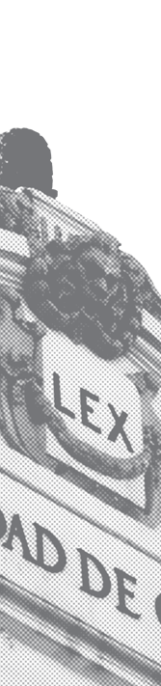